Edgar Degas 
(1834-1917)
Αυτοπροσωπογραφία, π. 1863, ελαιογραφία σε καμβά, 93 x 67 εκ., Λισαβόνα, Μουσείο Calouste Gulbenkian.
Εσωτερικό (Ο βιασμός), 1868-69, ελαιογραφία σε καμβά, 81 x 114 εκ., Φιλαδέλφεια, Philadelphia Museum of Art.
Mια άμαξα στις ιπποδρομίες, 1869, ελαιογραφία σε καμβά, 37 x 56 εκ., Βοστώνη, Μουσείο Καλών Τεχνών.
Μουσικοί στην ορχήστρα, 1870-71, ελαιογραφία σε καμβά, 69 x 49  εκ., Φρανκφούρτη, Μουσείο Städel.
Μάθημα χορού, 1874, ελαιογραφία σε καμβά, 84 x 77 εκ., Νέα Υόρκη, Μητροπολιτικό Μουσείο Τέχνης.
Πρόβα μπαλέτου στη σκηνή, 1874, ελαιογραφία σε καμβά, 65 x 81 εκ., Παρίσι, Μουσείο Orsay.
Καμπαρέ, 1875-77, παστέλ, 24 x 43 εκ., Ουάσινγκτον, Εθνική Πινακοθήκη.
Το τραγούδι του σκύλου, 1875-77, γκουάς και παστέλ, 575 x 455 εκ., Ιδιωτική συλλογή.
Place de la Concorde, 1876, ελαιογραφία σε καμβά, 79 x 118 εκ., Αγία Πετρούπολη, Μουσείο Ερμιτάζ.
Κοντσέρτο στο καφέ Les Ambassadeurs, 1876, παστέλ, 36 x 28 εκ., Λυών, Musée des Beaux-Arts.
Πότες αψεντιού, 1876, ελαιογραφία σε καμβά, 92 x 68 εκ., Παρίσι, Μουσείο Orsay.
Οι πράσινες χορέυτριες, 1877-79, παστέλ και γκουάς, 66 x 36 εκ., Μαδρίτη, Μουσείο Thyssen-Bornemisza.
Χορεύτρια στη σκηνή (Το αστέρι), 1878, παστέλ σε χαρτί, 60 x 44 εκ., Παρίσι, Μουσείο Orsay.
Η δεσποινίς La La στο τσίρκο Fernando, 1879, ελαιογραφία σε καμβά, 117 x 77 εκ., Λονδίνο, Εθνική Πινακοθήκη.
Μικρή χορεύτρια, 1880, χαλκοκασσίτερος-βαμβάκι-ύφασμα, ύψ. 105 εκ., Νέα Υόρκη, Μητροπολιτικό Μουσείο Τέχνης.
Ιππείς στη βροχή, 1880-81, παστέλ, 46 x 55 εκ., Γλασκόβη, Kelvingrove Art Gallery and Museum.
Κατάστημα καπέλων, 1882, ελαιογραφία σε καμβά, 100 x 109 εκ., Σικάγο, Ινστιτούτο τέχνης Σικάγου.
Γυναίκες που σιδερώνουν, π. 1884, ελαιογραφία σε καμβά, 82 x 76 εκ., Πασαντίνα, Norton Simon Museum of Art.
Γυναίκα μετά το μπάνιο, 1885, παστέλ σε χαρτί, 80 x 51 εκ., Ουάσινγκτον, Εθνική Πινακοθήκη.
H μπανιέρα, 1886, παστέλ σε χαρτί, 60 x 83 εκ., Παρίσι, Μουσείο Orsay.
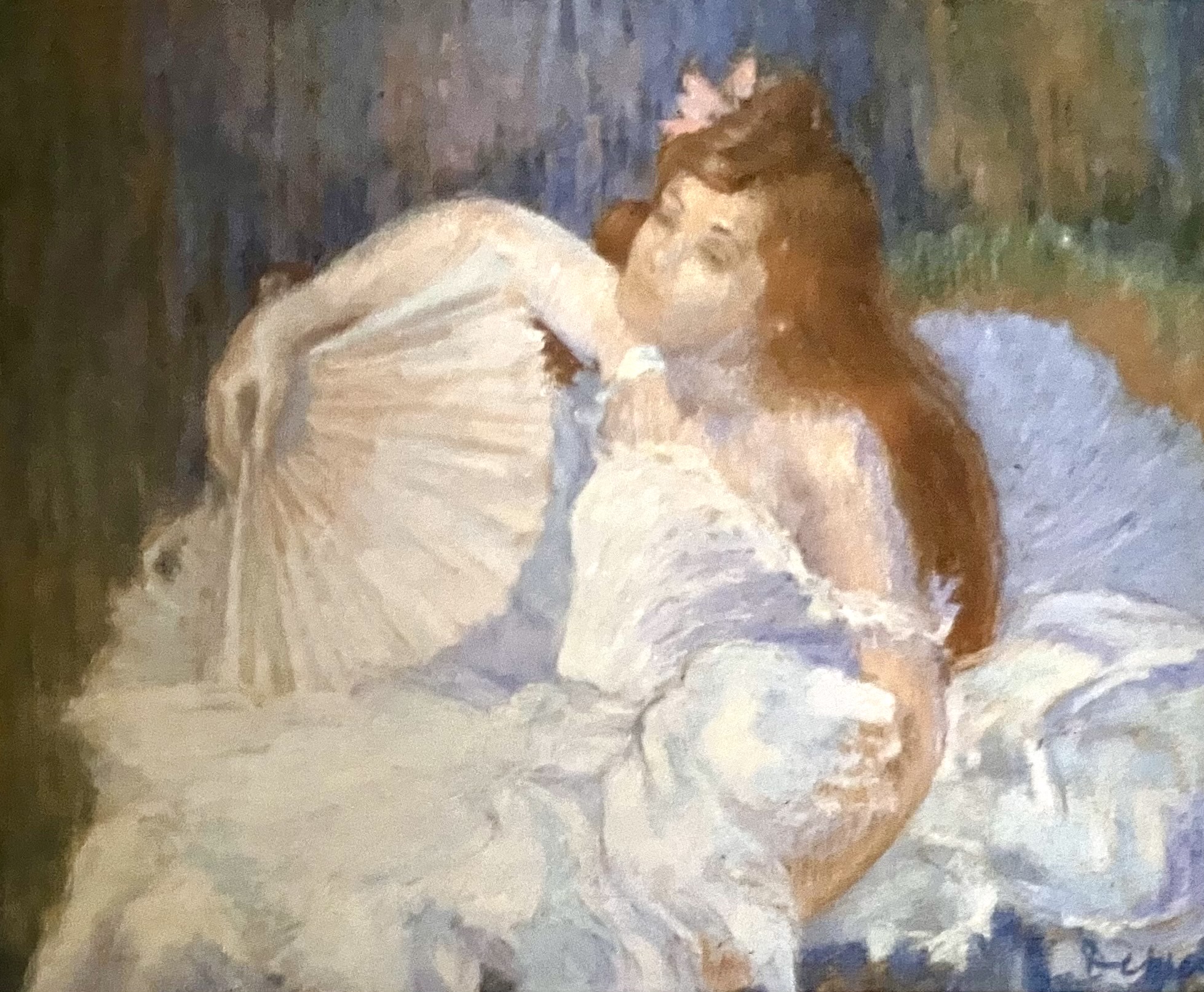